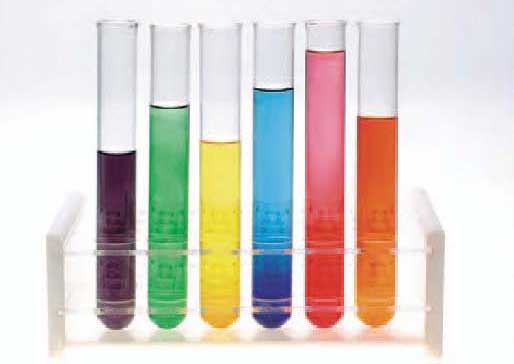 322 BCH
Method of Enzyme Assay
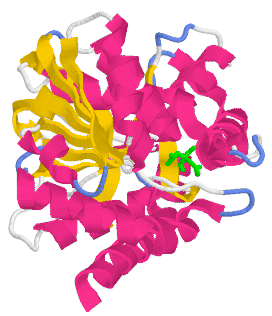 Objective
To study the different methods for determining enzyme activity.
Enzyme assays: Are laboratory methods for measuring enzymatic activity.
All enzyme assays measure either the consumption of substrate or production of product over time.




Different enzymes require different estimation methods depending on the type of reaction catalyzed, the nature of S and P or coenzyme.
E
S                          P + E
Methods of quantitatively following enzyme reactions
1.Fluorescence methods: Using a fluorometer . 
** e.g. NAD+ and NADP+ do not fluoresence in their oxidized forms, but the reduced form have a blue fluorescence reduction reaction. 


2.Manometric methods: Using a manometer. 
** It is suitable for reactions in which one of the component is a gas. e.g. Oxidases (O2 uptake), Decarboxylase(CO2 output)
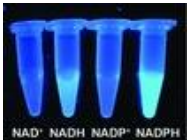 3. Eletrode Methods: Using a pH meter.
** Reactions which involve the production of acids where H+ conc. is measured.




4. Polarimetric Method: use polarimeter.
**  For isomerases that convert one isomer to another.      
 e.g.    D-glucose  L-glucose
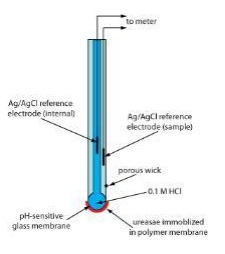 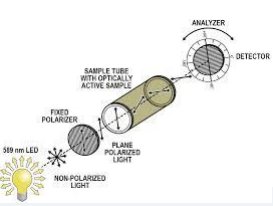 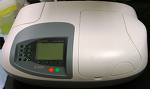 5. Spectrophotometric methods.
In spectrophotometric assays, you follow the course of the reaction by measuring a change in how much light the assay solution absorbs.
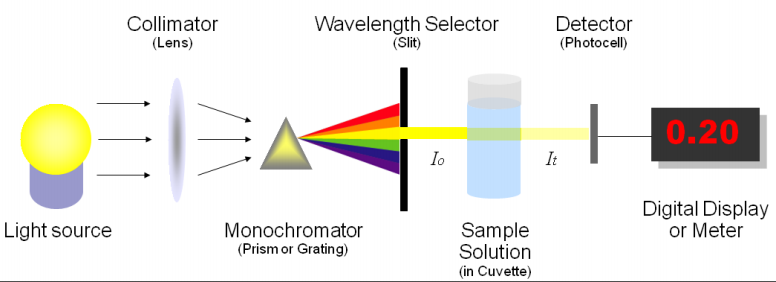 Wavelength in this instrument  is divided into:
-Invisible range(ultraviolet “UV”) from 100 to 360 nm 
[Quartz cuvette are used] 
-Visible range (400 -700 nm) 
[Glass or plastic cuvette are used] 

[ If the light is in the visible region you can actually see a change in the color of the assay, these are called colorimetric assays ]

What is blank solution? 
It is a solution that contains everything except the compound to be measured.
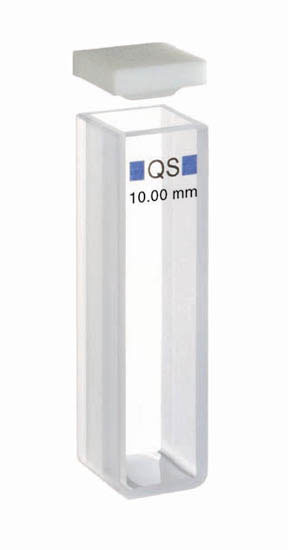 When the Spectrophotometric methods can be used?
1- cases in which product absorb but not the substrate.
e.g.   
   
   Fumarate                                          malate


2- the Co-enzyme undergoes change in absorption upon reduction or oxidation

Oxidized form                        Reduced form
NAD                                         NADH
  NADP                                       NADPH
Light
Fumarate hydratase
UV. Light (340 nm)
If reduced form was product: increase the absorbance / min
If reduced form was substrate : decrease the absorbance / min
Alanine transaminase (ALT)
ALT is an enzyme that catalyzes a type of reaction (transamination) between an amino acid and α-keto acid. 

It is  important in the production of various amino acids.
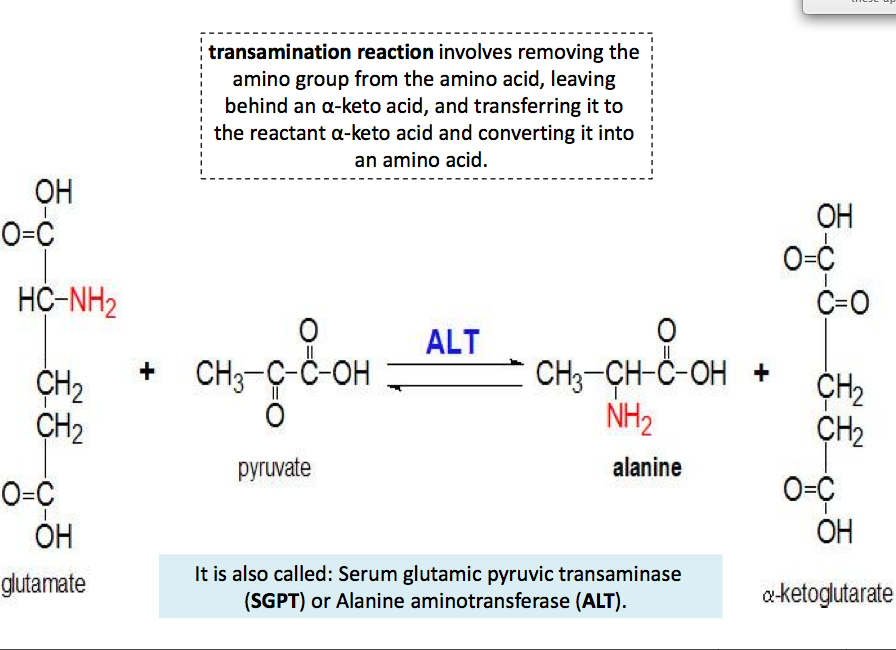 ALT diagnostic importance

ALT is found in serum (at low level) but is most commonly is associated with the liver.

thus , an elevated level ALT is a sensitive index of acute hepatocellular injury.

Elevated serum ALT level are found in hepatitis, cirrhosis , and obstructive jaundice.


NORMAL RANGE OF ALT: 
   ( up to 42 ) U/L  males        ( up to 32 ) U/L  females
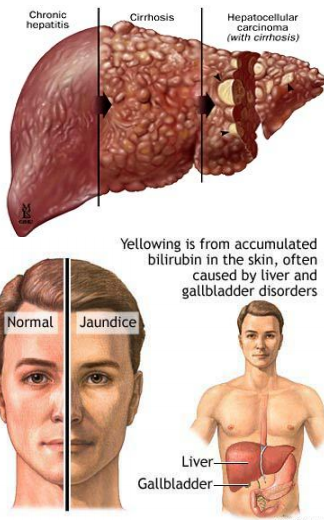 Enzyme assays can be split into two types:
 
Continuous assays, 

where the assay gives a continuous reading of activity.

Discontinuous (Endpoint) assays, 

Where the reaction is stopped and then the concentration of substrates/products determined.
Both types of enzyme assays will be applied in this lab on ALT
Principle of Continuous Assay


1- ALT “present in serum sample” catalyzes the transfer of an amino group from alanine to α-ketoglutarate in the following reaction:
         Alanine + α- ketoglutarate → Pyruvate + glutamate 


2- Then, the pyruvate formed in the reaction is reduced to L-Lactate by Lactate dehydrogenase (LDH) “found in ALT reagent”.
             Pyruvate + NADH+H+ → L-Lactate+ NAD+ +H2O


3- The absorbance at 340nm is measured each minute without stopping the reaction, resulting in decreased readings due to the oxidation of NADH
Principle
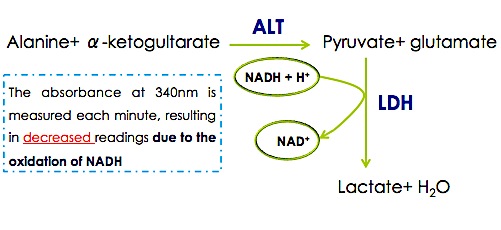 Method
Pipette into clean and dry test tubes:
ml μl (x 1000)
Choose the following on the spectrophotometer:

2) Applications  2) Simple Kinetics  wave length (340 nm)  1) Seconds  Duration (180 sec = 3 min)  Intervals (60 sec= 1 min)  Print Data Table (off)  Press start (2 times)
Results
Calculations
ALT Activity ( U/L) = ΔA/min x 1768
ALT Activity (U/L) =
Principle of Discontinuous Assay


In this method ALT catalyzes the following reaction

Alanine + a-ketoglutarate  pyruvate + glutamate
 
ALT is assayed by following formation of pyruvate.

The addition of acidic 2,4-dinitrophenylhydrazine (DNPH) stops the reaction and forms the 2,4-dinitrophenylhydrazone.  So that it may be measured at 546nm.
Method:
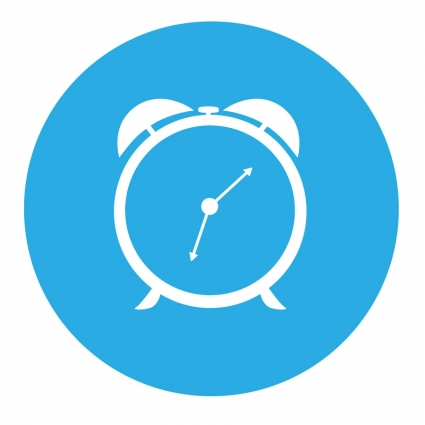 Total time=  50 min
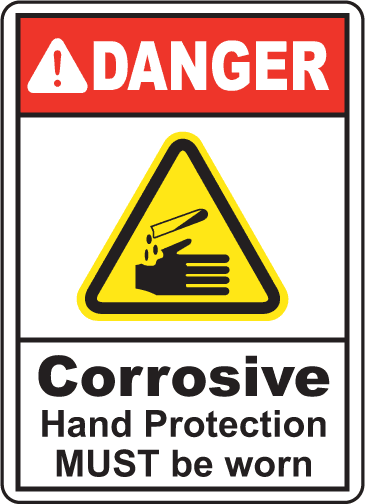 Precautions
COLOR REAGENT contains 1 N Hydrochloric acid which causes burns.  

COLOR DEVELOPER contains 0.5 N Sodium hydroxide which is corrosive.  

In case of contact, flush affected area with large amounts of water.  Seek medical attention.
Results:
The data shown in the table is used to convert absorbance at 546 nm into enzymatic activity in U/L of serum. 

Draw graph using the data in table with absorbance on the Y- axis and enzymatic activity in U/L on the X-axis.

Note: Don’t forget  title of the graph “Standard Curve” and the x- axis and y- axis with their units
-Absorbance at 546 nm = ………

-ALT (SGPT) activity (from graph)= …………U/L
Discussion

Mention the diagnostic importance of ALT

Explain the difference in the principle of each ALT assay.

Compare your result with ALT normal range [in males], and diagnose the patient's state (what disease could the patient have or not).